4.0 More about Hidden Markov Models
Reference: 1. 6.1-6.6, Rabiner and Juang
	    2.  4.4.1 of Huang
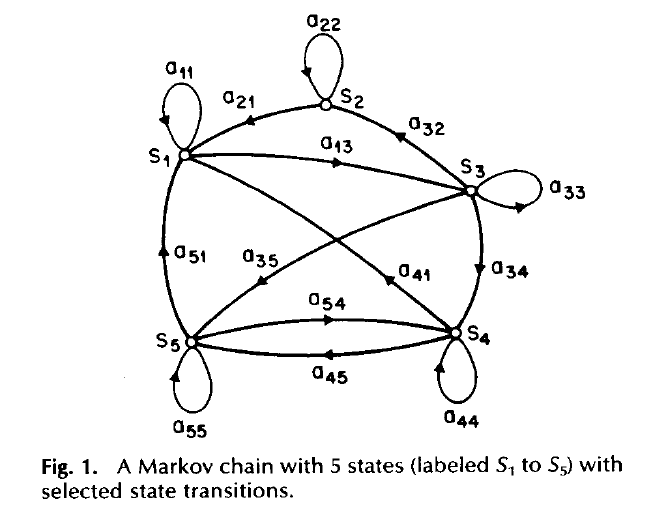 A Markov chain with 5 states (labeled S1 to S5) with state transitions.
Markov Model
Markov Model (Markov Chain)
First-order Markov chain of N states is a triplet (S,A,)
S is a set of N states
A is the NN matrix of state transition probabilities P(qt=j|qt-1=i, qt-2=k, ……)=P (qt=j|qt-1=i)  aij
  is the vector of initial state probabilities j =P(q0=j)
The output for any given state is an observable event (deterministic)
The output of the process is a sequence 
    of observable events
2
Markov Model
An example : a 3-state Markov Chain λ
State 1 generates symbol A only, State 2 generates symbol B only, and State 3 generates symbol C only






Given a sequence of observed symbols O={CABBCABC}, the only one corresponding state sequence is {S3S1S2S2S3S1S2S3}, and the corresponding probability isP(O|λ)=P(q0=S3) P(S1|S3)P(S2|S1)P(S2|S2)P(S3|S2)P(S1|S3)P(S2|S1)P(S3|S2)        =0.10.30.30.70.20.30.30.2=0.00002268
0.6
s1
A
0.3
0.3
0.1
0.1
0.2
0.5
0.7
s2
s3
0.2
C
B
3
Hidden Markov Model
HMM, an extended version of Markov Model
The observation is a probabilistic function (discrete or continuous) of a state instead of an one-to-one correspondence of a state
The model is a doubly embedded stochastic process with an underlying stochastic process that is not directly observable (hidden)
What is hidden? The State SequenceAccording to the observation sequence, we never know which state sequence generates it
Elements of an HMM {S,A,B,}
S is a set of N states
A is the NN matrix of state transition probabilities
B is a set of N probability functions, each describing the observation probability with respect to a state
  is the vector of initial state probabilities
4
Simplified HMM
1
3
2
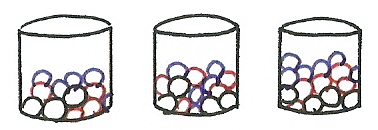 RGBGGBBGRRR……
5
Hidden Markov Model
Two types of HMM’s according to the observation functions
    Discrete and finite observations : 
The observations that all distinct states generate are finite in numberV={v1, v2, v3, ……, vM}, vkRD  
the set of observation probability distributions B={bj(vk)} is defined as  bj(vk)=P(ot=vk|qt=j), 1kM, 1jNot : observation at time t, qt : state at time t for state j, bj(vk) consists of only M probability values
    Continuous and infinite observations :
The observations that all distinct states generate are infinite and continuous, V={v| vRD}
the set of observation probability distributions B={bj(v)} is defined as   bj(v)=P (ot=v|qt=j), 1jN  bj(v) is a continuous probability density function and is often assumed to be a mixture of Gaussian distributions
6
0.6
s1
{A:.3,B:.2,C:.5}
0.3
0.3
0.1
0.1
0.2
0.5
0.7
s2
s3
0.2
{A:.7,B:.1,C:.2}
{A:.3,B:.6,C:.1}
Hidden Markov Model
An example : a 3-state discrete HMM λ






Given a sequence of observations O={ABC}, there are 27 possible corresponding state sequences, and therefore the corresponding probability is
7
Hidden Markov Model
Three Basic Problems for HMMs
  Given an observation sequence O=(o1,o2,…..,oT), and an HMM      
λ =(A,B,)
Problem 1 :How to efficiently compute P(O| λ) ? Evaluation problem
Problem 2 : How to choose an optimal state sequence q=(q1,q2,……, qT) ?  Decoding Problem
Problem 3 : Given some observations O for the HMM λ , how to adjust the model parameter λ =(A,B,) to maximize P(O| λ)?  Learning /Training Problem
8
Basic Problem 1 for HMM
l
p
= (A, B,
)
1
2
N
O = o
o
o
……
o
……
o
observation sequence
1
2
3
t
T
q =
q
q
q
……
q
……
q
state sequence
1
2
3
t
T
l
․Problem 1:
Given
and O,
l
l
find P(O|
)=Prob[observing O given
]
․Direct Evaluation: considering all possible state sequence q
l
P
(O
|
q,
)
all q
all q
(
l
å
P(O|
) =
[b
(o
)
b
(o
)
……
b
(o
)]
·
·
·
q
1
q
2
q
T
1
2
T
all q
p
[
a
a
……
a
]
)
·
·
·
q
q
q
q
q
q
q
T
-
1
T
1
1
2
2
3
l
P(q|
)
T
total number of different q : N
huge computation requirements
9
10
Basic Problem 1
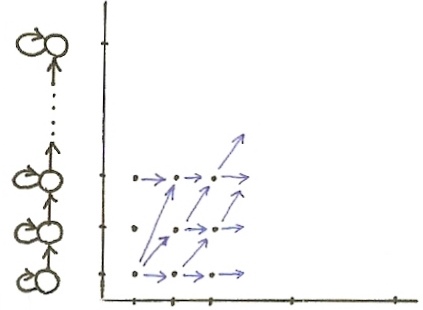 3
2
1
11
Basic Problem 1
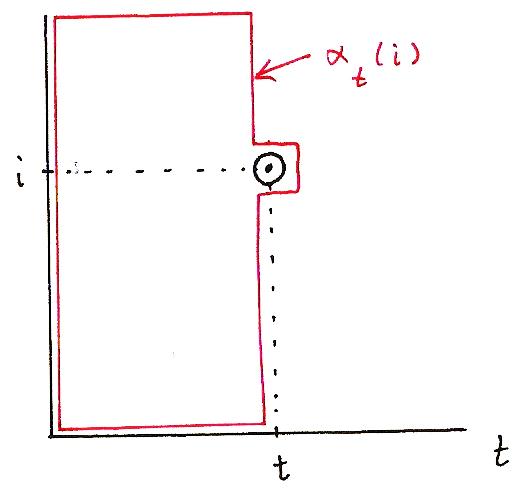 αt(i)
t(i) = P(o1o2……ot , qt = i|)
i
t
t
12
Basic Problem 1
N

i = 1
t+1( j) = [   t(i)aij ] bj(ot+1)
			                
                        1  j  N

	             1  t  T1
αt+1(j)
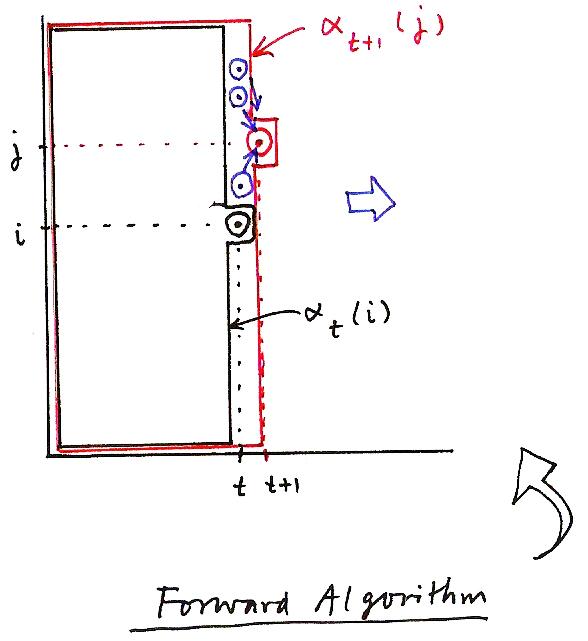 j
i
αt(i)
t+1
t
Forward Algorithm
13
14
Basic Problem 2
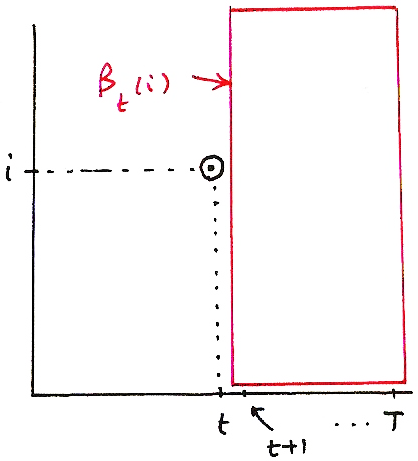 βt(i)
t(i) = P(ot+1 , ot+2 ,…, oT |qt= i, )
i
T
t
t+1
15
Basic Problem 2
βt+1(j)
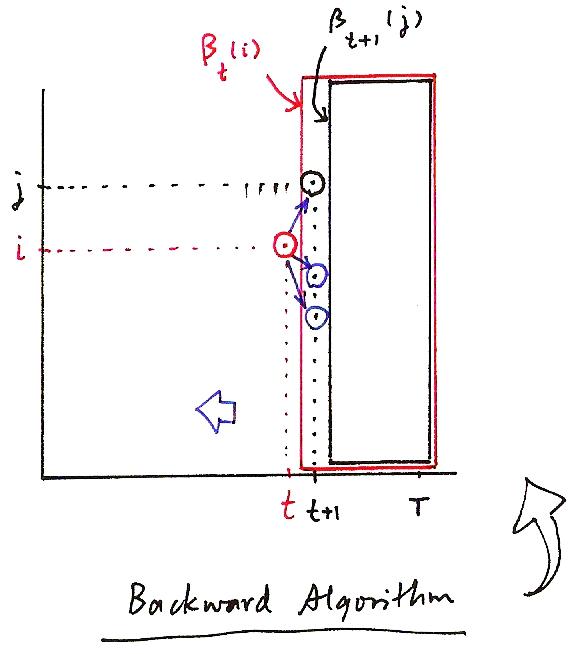 βt(i)
N

j = 1
t( i) =  aij bj(ot+1)t+1( j)
t = T1, T2,…, 2, 1,     1  i  N
j
i
t
T
t+1
Backward Algorithm
16
Basic Problem 2
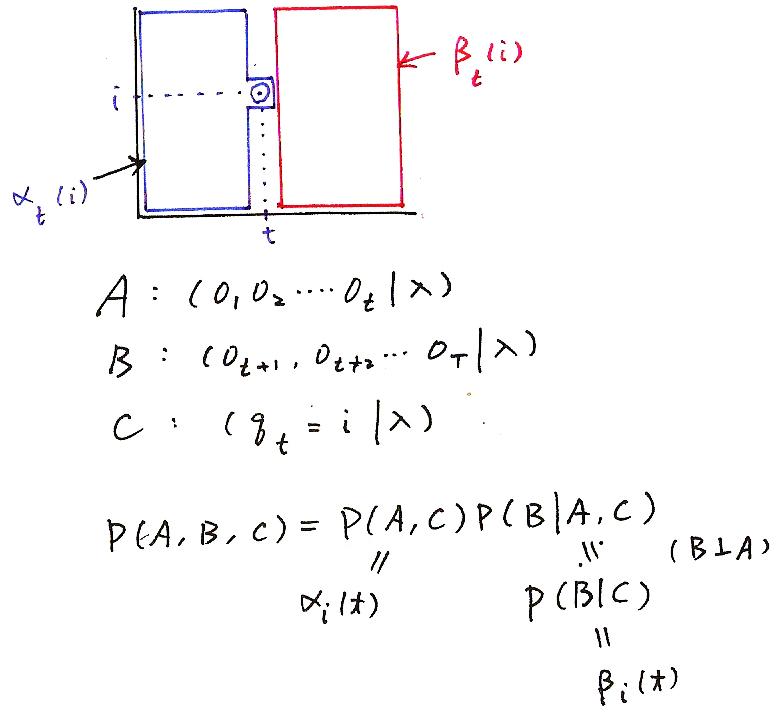 βt(i)
i
P(O, qt = i |)
= Prob [observing o1, o2, …, ot , …, oT , qt = i | ]
= t(i)t(i)
αt(i)
t
17
Basic Problem 2
N

i = 1
N

i = 1
P(O|) =  P(O, qt = i |) =  [t(i)t(i)]
P(Ō|λ)
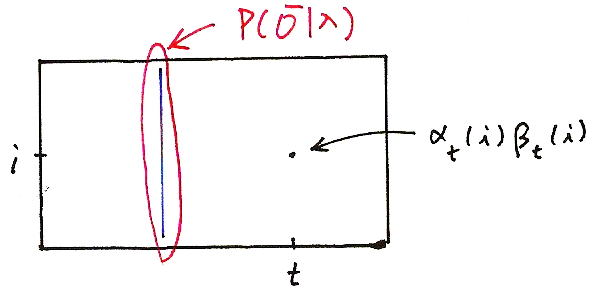 αt(i)βt(i)
i
t
N

i = 1
P(O|) =  T(i)
18
*
t
q
= arg max [
*
t
£
£
1
i
N
l
P(O, q
= i|
)
t
Basic Problem 2 for HMM
individually as the most likely state at time t
․Approach 1 – Choosing state q
g
l
-
Define a new variable
(i) = P(
q
= i | O,
)
t
t
l
P(O, q
= i|
)
a
b
(i)
(i)
t
g
¾
t
¾
¾
t
¾
¾
¾
¾
¾
¾
¾
(i) =
=
t
N
l
P(O|
)
å
a
b
(i)
(i)
t
t
i = 1
-
Solution
g
£
£
q
= arg max [
(i)], 1
t
T
*
t
t
£
£
1
i
N
in fact
]
a
]
b
= arg max [
(i)
(i)
t
t
£
£
1
i
N
-
Problem
maximizing the probability at each time t individually
q*=
q
*
q
*
…
q
*
may not be a valid sequence
1
2
T
(e.g. a
= 0)
q
*q
*
t
t+1
19
20
Viterbi Algorithm
t+1( j) = max [t(i)aij]  bj(ot+1)
t(i) = max  P[q1,q2,…qt-1, qt = i, o1,o2,…,ot |]
i
q1,q2,…q t-1
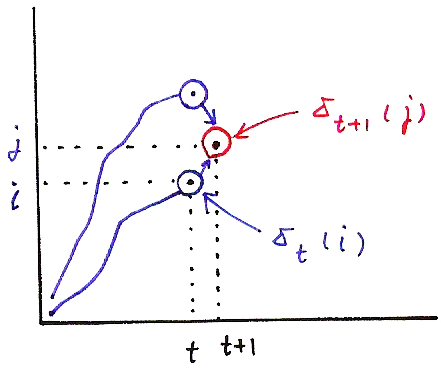 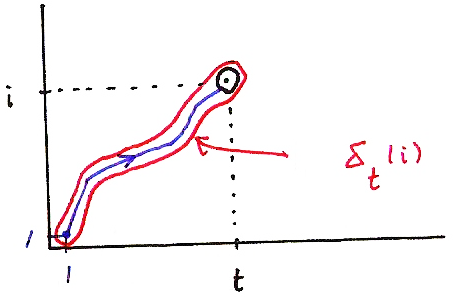 δt+1(j)
i
j
δt(i)
i
δt(i)
1
1
t
t
t+1
21
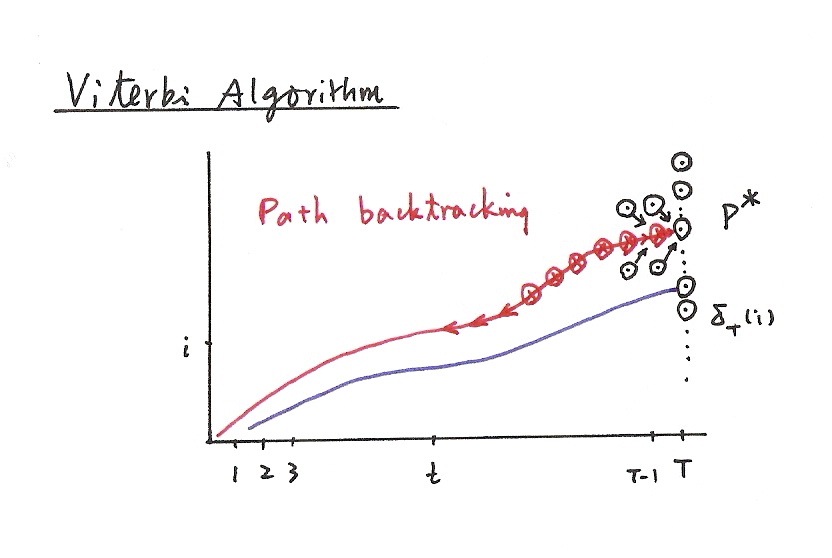 Viterbi Algorithm
Path backtracking
22
23
£
£
1
i
n
Basic Problem 2 for HMM
․Application Example of Viterbi Algorithm
- Isolated word recognition
.
.
.
observation
£
£
1
i
n
Basic Problem 2
Viterbi Algorithm
(for a single best path)
Basic Problem 1
Forward Algorithm
(for all paths)
The model with the highest probability for the most probable path
 usually also has the highest probability for all possible paths.
24
25
Basic Problem 3
t(i) aij bj(ot+1)t+1( j)
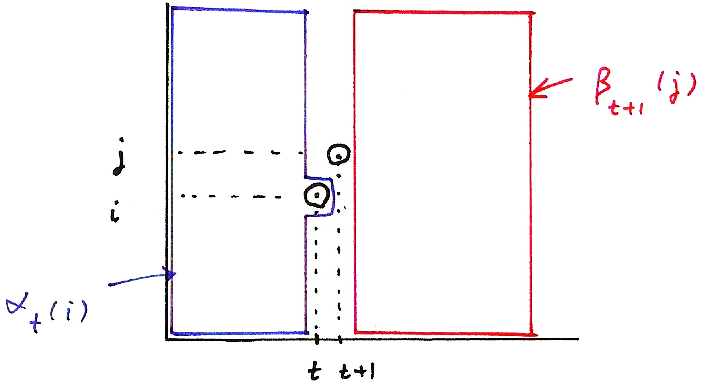 βt+1(j)
j
i
αt(i)
t
t+1
26
Basic Problem 3
αt(i)aijbj(ot+1)βt+1(j)
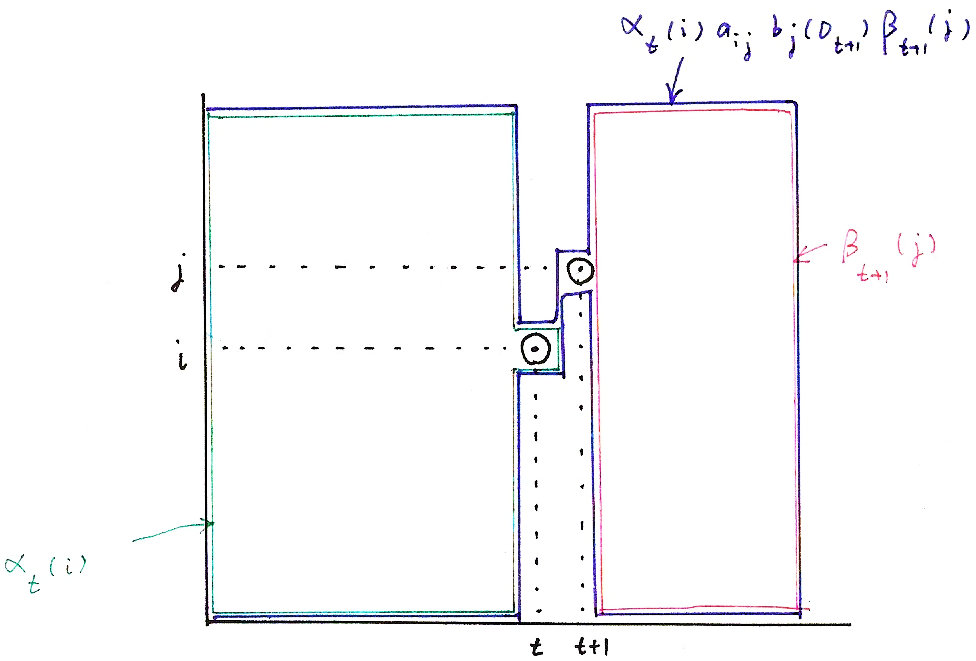 βt+1(j)
j
i
αt(i)
t
t+1
27
Basic Problem 3
28
T-1

t =1
t(i, j)/(T-1)
Basic Problem 3
a ij
= 
T-1

t =1
t(i)/(T-1)
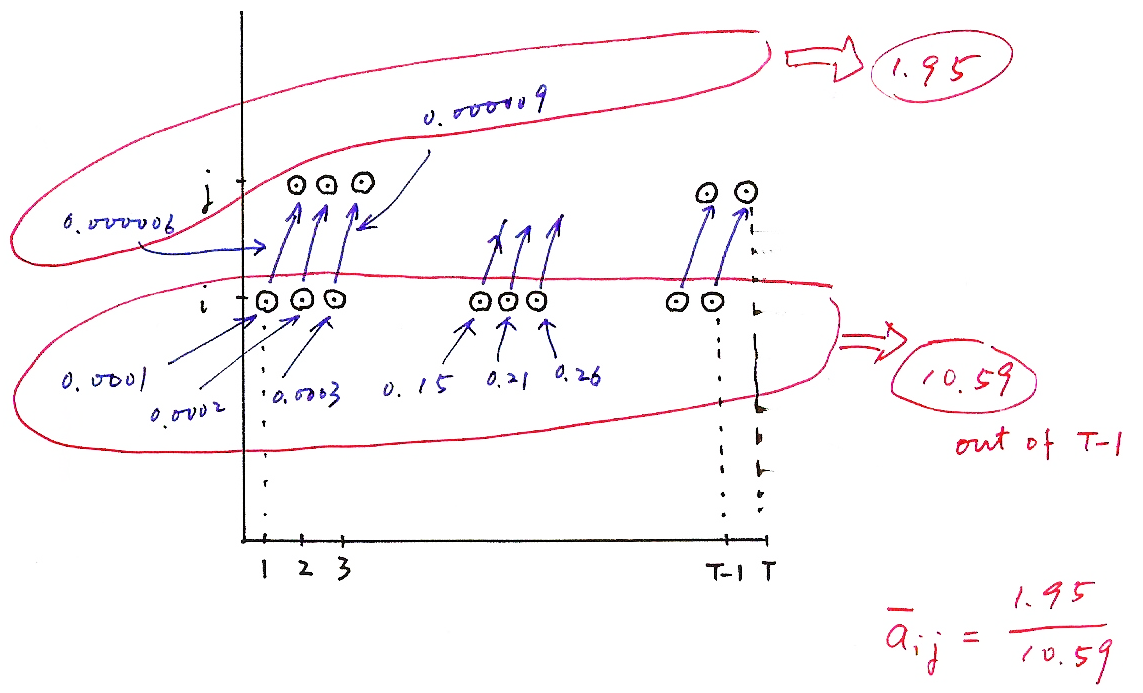 29
30
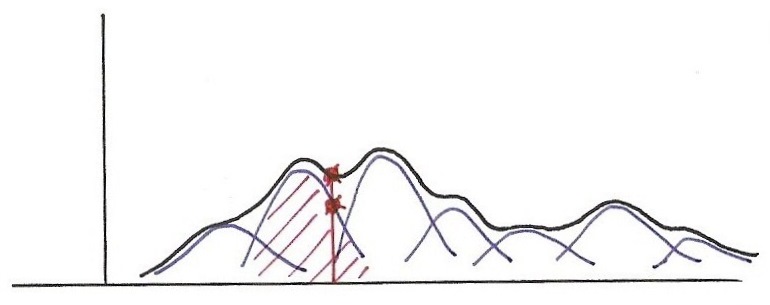 31
32
Basic Problem 3
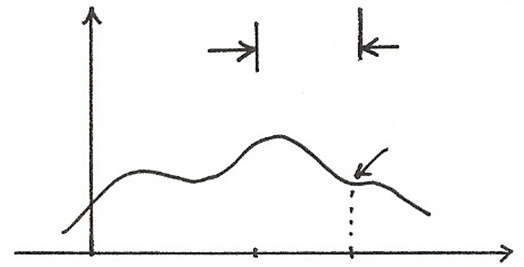 33
Basic Problem 3
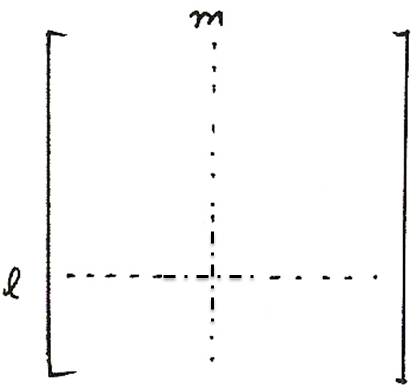 34
Basic Problem 3 for HMM
No closed-form solution, but approximated iteratively
 An initial model is needed-model initialization
 May converge to local optimal points rather than global optimal point
   - heavily depending on the initialization
 Model training
Model
Initialization:
Segmental K-means
Model
Re-estimation:
Baum-Welch
35
Basic Problem 3
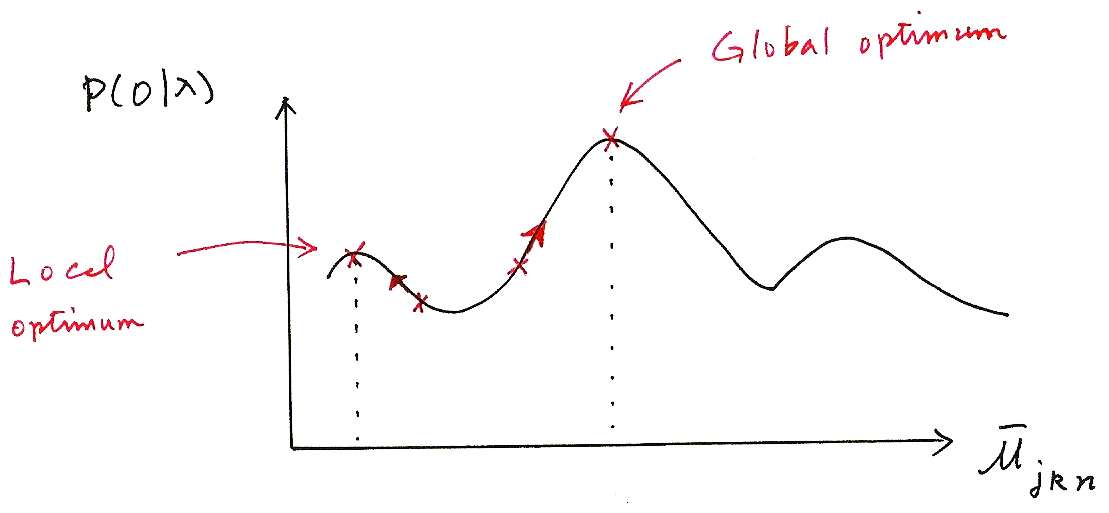 Global optimum
P
P(O|λ)
Local
optimum
 jkn
36
Jk
vk
A = mL
-A=m0
Vector Quantization (VQ)
An Efficient Approach for Data Compression
replacing a set of real numbers by a finite number of bits
An Efficient Approach for Clustering Large Number of Sample Vectors
grouping sample vectors into clusters, each represented by a single vector (codeword)
Scalar Quantization
replacing a single real number by an R-bit pattern
a mapping relation
Quantization characteristics (codebook)
    { J1 , J2 , …, JL }  and  { v1 , v2 , …, vL }
     designed considering at least
error sensitivity
probability distribution of x[n]
S =     Jk , V ={ v1 , v2 , …, vL }
Q : S  V
Q(x[n]) = vk  if  x[n]  Jk
L = 2R
Each vk represented by an R-bit pattern
37
Vector Quantization
Scalar Quantization ：Pulse Coded Modulation (PCM)
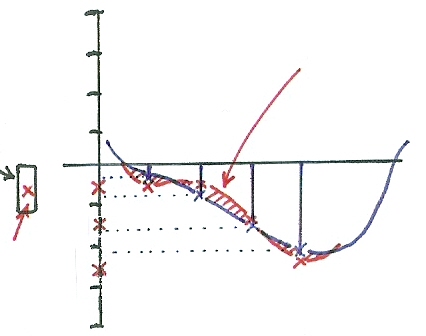 0 1 1
quantization error
0 1 0
0 0 1
0 0 0
1 0 0
1 0 1
1 1 0
1 1 1
1 0 0
1 0 1
1 1 0
1 0 0
38
Vector Quantization
Px(x)
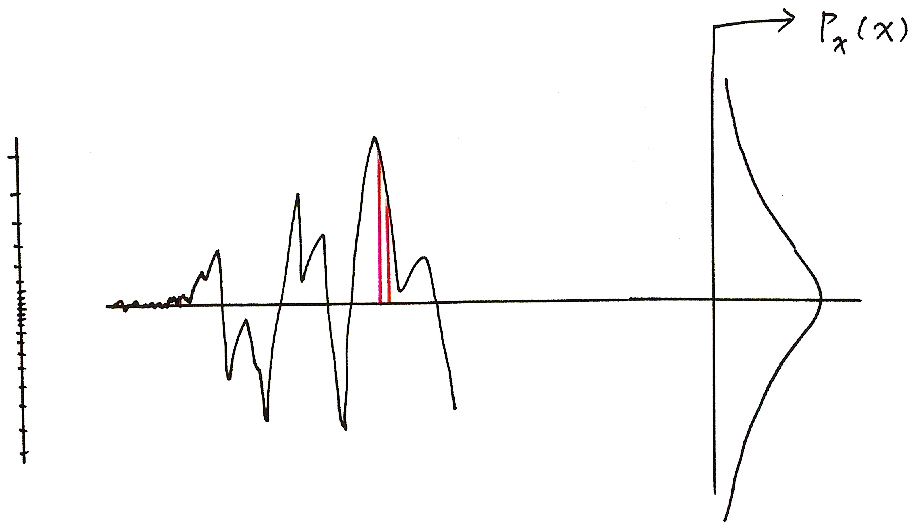 39
Vector Quantization (VQ)
2-dim Vector Quantization (VQ)
  Example:
  xn = ( x[n] , x[n+1] )
  S ={xn = (x[n] , x[n+1] ) ; |x[n]| <A,|x[n+1]|<A}
VQ
S divided into L  2-dim regions   
	{ J1 , J2 , …, Jk ,…JL }
 

     each with a representative                                 
     vector vk  Jk, V= { v1 , v2 , …, vL }
Q : S  V
     Q(xn)= vk  if  xn  Jk
     L = 2R	
     each vk represented by an R-bit pattern
Considerations
error sensitivity may depend on x[n], x[n+1] jointly
distribution of x[n] , x[n+1] may be correlated statistically
more flexible choice of Jk
Quantization Characteristics (codebook)
    { J1 , J2 , …, JL } and { v1 , v2 , …, vL }
40
Vector Quantization
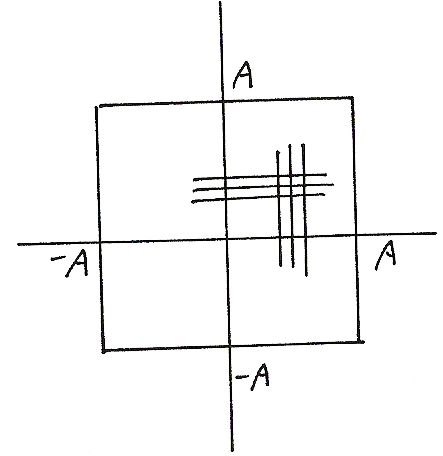 41
Vector Quantization
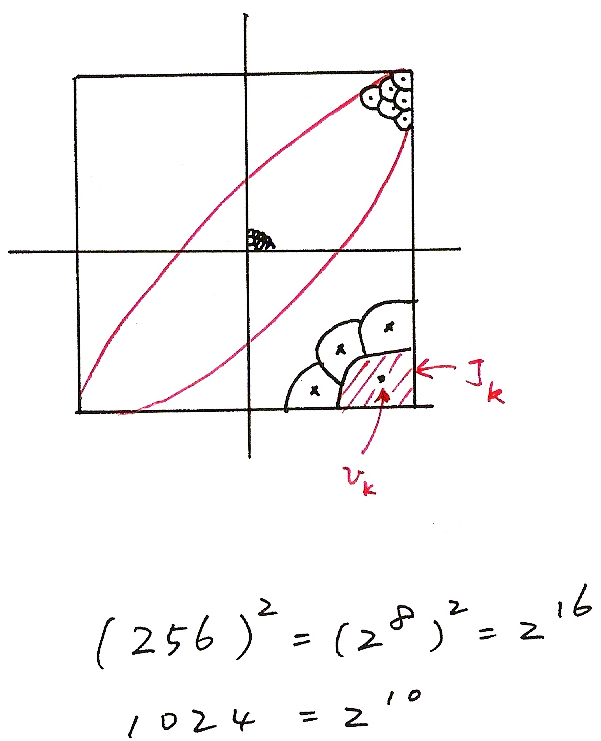 Jk
vk
(256)2=(28)2=216
1024=210
42
Vector Quantization
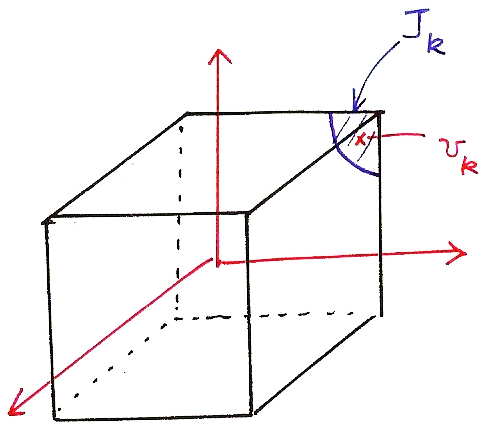 Jk
vk
43
Codebook Trained by a Large      Training Set
˙Define distance measure between   
    two vectors x, y
    d( x, y ) : SS  R+ (non-negative               
                                       real numbers)
-desired properties
           d( x, y )  0
           d( x, x ) = 0
           d( x, y ) = d( y, x )
           d( x, y ) + d( y, z )  d( x, z )
   examples : 
           d( x, y ) =  (xi  yi)2
           d( x, y ) =  | xi  yi | 
           d( x, y ) = (x-y)t -1(x-y)      
           Mahalanobis Distance
           :   Co-variance Matrix
i
i
Vector Quantization (VQ)
N-dim Vector Quantization
   x = (x1 , x2 , …, xN )
   S = {x = (x1 , x2 , …, xN) ,                 
           | xk |<  A , k = 1,2,…N}

   V = {v1 , v2 , …, vL }
   Q : S  V
   Q(x) = vk  if  x  Jk
   L = 2R , each vk represented 
          by an R-bit pattern
44
Distance Measures
city block distance
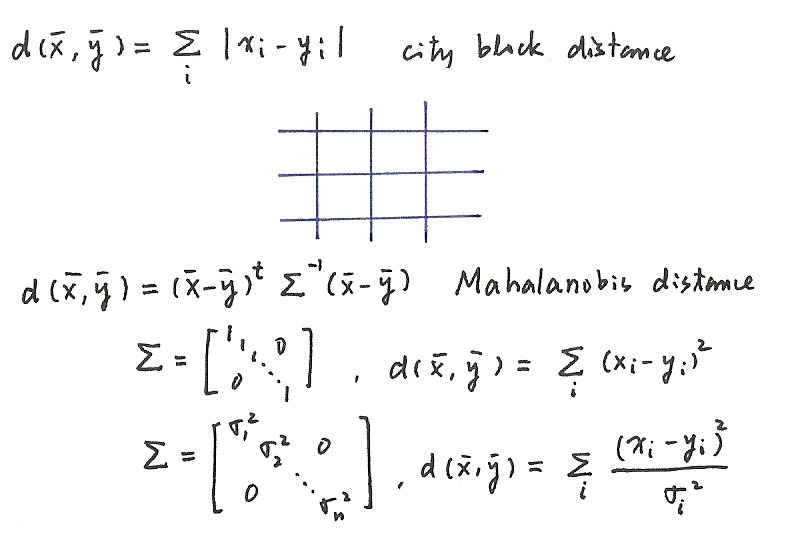 Mahalanobis distance
45
(1)
Fixed { v1 , v2 , …, vL }
find best set of
{ J1 , J2 , …, JL }
(2)
Fixed { J1 , J2 , …, JL }
find best set of
{ v1 , v2 , …, vL }
Vector Quantization (VQ)
K-Means Algorithm/Lloyd-Max Algorithm
(1) Jk = { x | d(x , vk ) < d(x , vj) , j  k }
           D =     d(x , Q(x) ) = min
               nearest neighbor condition
(2) For each k


              Dk =        d(x , vk) = min
                  centroid condition
(3) Convergence condition
     D = Dk
     after each iteration D is reduced, but D  0
     | D(m+1)  D(m) | < , m : iteration
L

k = 1
Iterative Procedure to Obtain Codebook from a Large Training Set
46
Vector Quantization
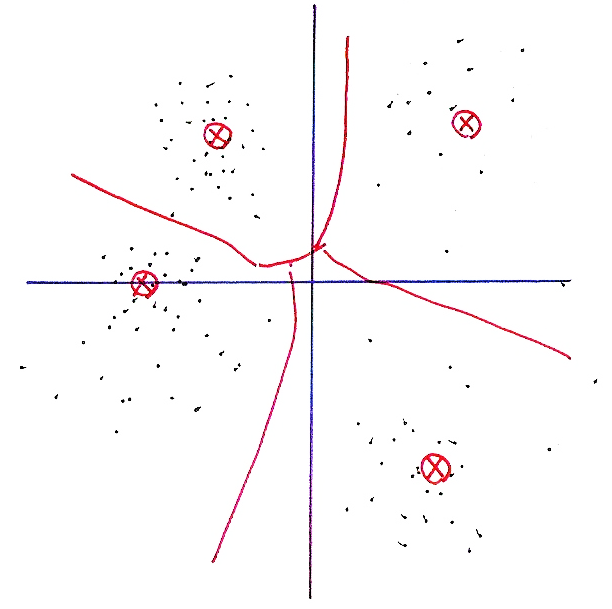 47
‧example 2
: the vector most
 far apart
Vector Quantization (VQ)
K-means Algorithm may Converge to Local Optimal Solutions
depending on initial conditions, not unique in general
Training VQ Codebook in Stages― LBG Algorithm
step 1: Initialization.  L = 1,  train a 1-vector VQ codebook

step 2: Splitting.
		       Splitting the L codewords into 2L codewords, L = 2L
example 1  	
                                       


step 3: K-means Algorithm: to obtain L-vector codebook
step 4: Termination. Otherwise go to step 2
Usually Converges to Better Codebook
48
LBG Algorithm
49
Initialization in HMM Training
An Often Used Approach― Segmental K-Means
Assume an initial estimate of all model parameters (e.g. estimated by segmentation of training utterances into states with equal length)
For discrete density HMM

For continuous density HMM (M Gaussian mixtures per state) 





Step 1 : re-segment the training observation sequences into states based on the initial model by Viterbi Algorithm
Step 2 : Reestimate the model parameters (same as initial estimation)
Step 3: Evaluate the model score P(   |λ):
	If the difference between the previous and current model scores exceeds a threshold, go back to Step 1, otherwise stop and the initial model is obtained
50
Segmental K-Means
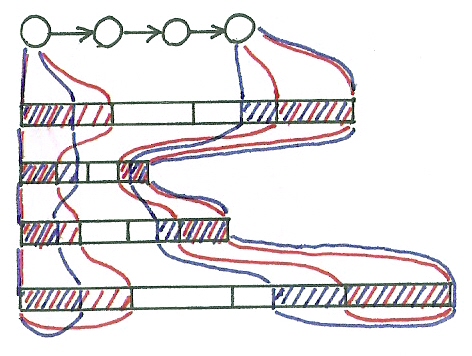 51
Initialization in HMM Training
An example for Continuous HMM
3 states and 4 Gaussian mixtures per state
State
s3
s3
s3
s3
s3
s3
s3
s3
s3
s2
s2
s2
s2
s2
s2
s2
s2
s2
s1
s1
s1
s1
s1
s1
s1
s1
s1
1         2                         N
O1
O2
ON
{12,12,c12}
{11,11,c11}
LBG
Global mean
Cluster 1 mean
Cluster 2mean
{13,13,c13}
{14,14,c14}
K-means
52
State
s3
s3
s3
s3
s3
s3
s3
s3
s3
s3
s2
s2
s2
s2
s2
s2
s2
s2
s2
s2
s1
s1
s1
s1
s1
s1
s1
s1
s1
s1
1         2          3         4        5        6         7         8         9        10
O1
O2
O3
O4
O5
O6
O7
O8
O9
O10
v1
v2
Initialization in HMM Training
An example for discrete HMM
3 states and 2 codewords






b1(v1)=3/4, b1(v2)=1/4
b2(v1)=1/3, b2(v2)=2/3
b3(v1)=2/3, b3(v2)=1/3
53